Figure 1
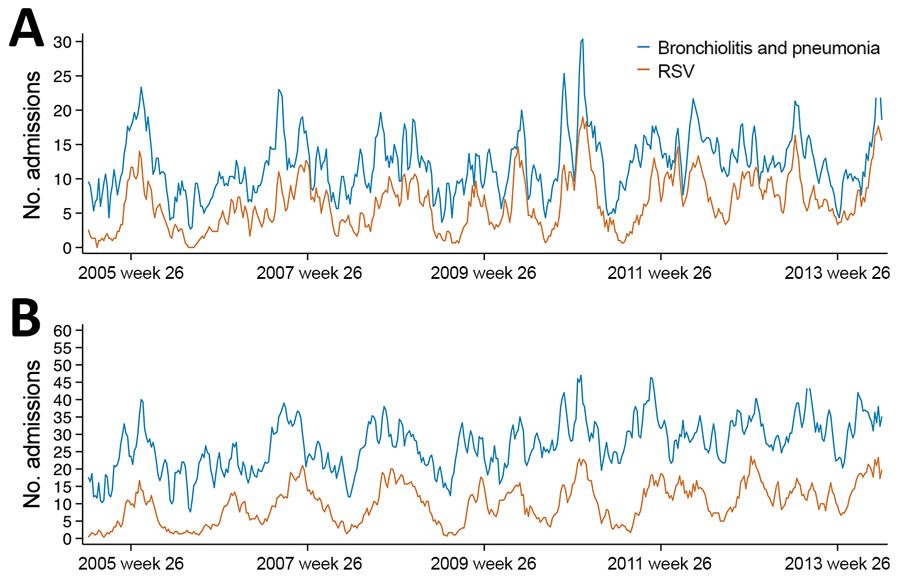 Figure 1. Hospital admissions for respiratory syncytial virus and for bronchiolitis and pneumonia over time by age group, Singapore, 2005–2013.
Tam CC, Yeo K, Tee N, Lin R, Mak T, Thoon K, et al. Burden and Cost of Hospitalization for Respiratory Syncytial Virus in Young Children, Singapore. Emerg Infect Dis. 2020;26(7):1489-1496. https://doi.org/10.3201/eid2607.190539